МБДОУ Д/С «ГОЛУБОК»
Отчёт о летней оздоровительной работе в средней группе №7
Воспитатели:
                                Вовкочин О.Н.  
                               Иванова М.А.
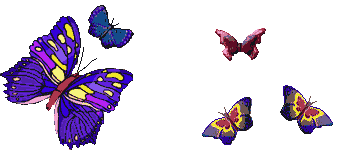 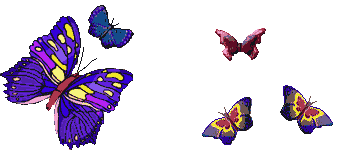 Н-Тура 2017 г.
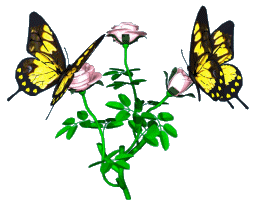 Столько света! Столько солнца! Столько зелени кругом! Наступило снова лето,И тепло пришло к нам в дом.
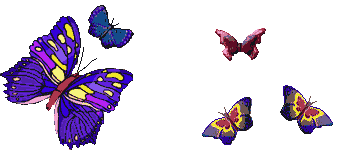 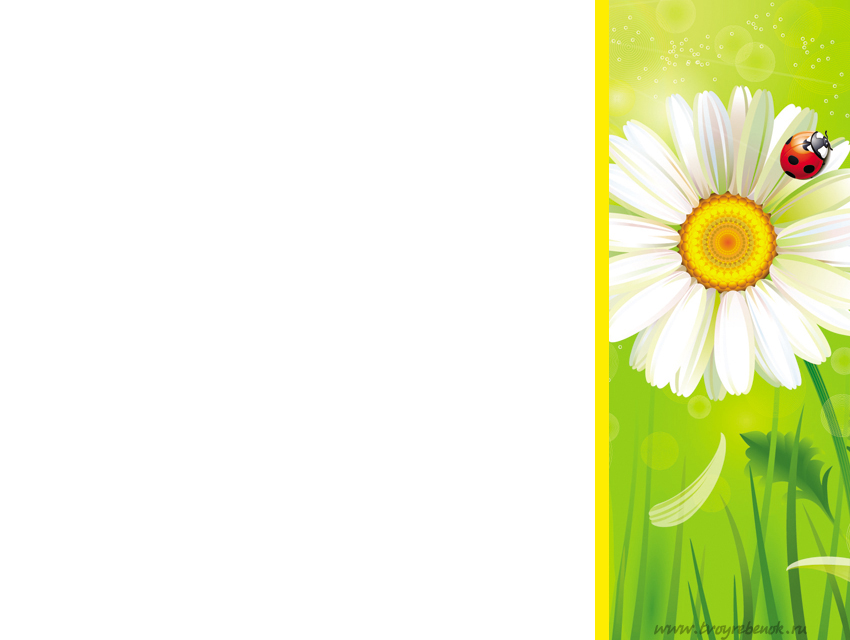 Цель : сохранение и укрепление физического и психического здоровья детей с учётом их индивидуальных особенностей.
Задачи:
Создать комфортные условия, обеспечивающие охрану жизни и укрепления здоровья детей в летний период
Реализовать систему мероприятий, направленных на оздоровление и физическое воспитание детей, развитие самостоятельности, инициативности, любознательности и познавательной активности.
Знакомить детей с социальной деятельностью , воспитывать бережное отношение к живым объектам и природе.
Осуществлять просвещение родителей по вопросам воспитания и оздоровления детей в летний период и их безопасности.
Качественно подготовиться к новому учебному году.
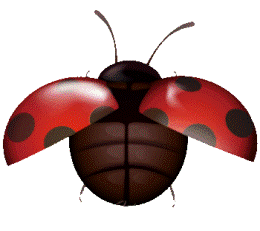 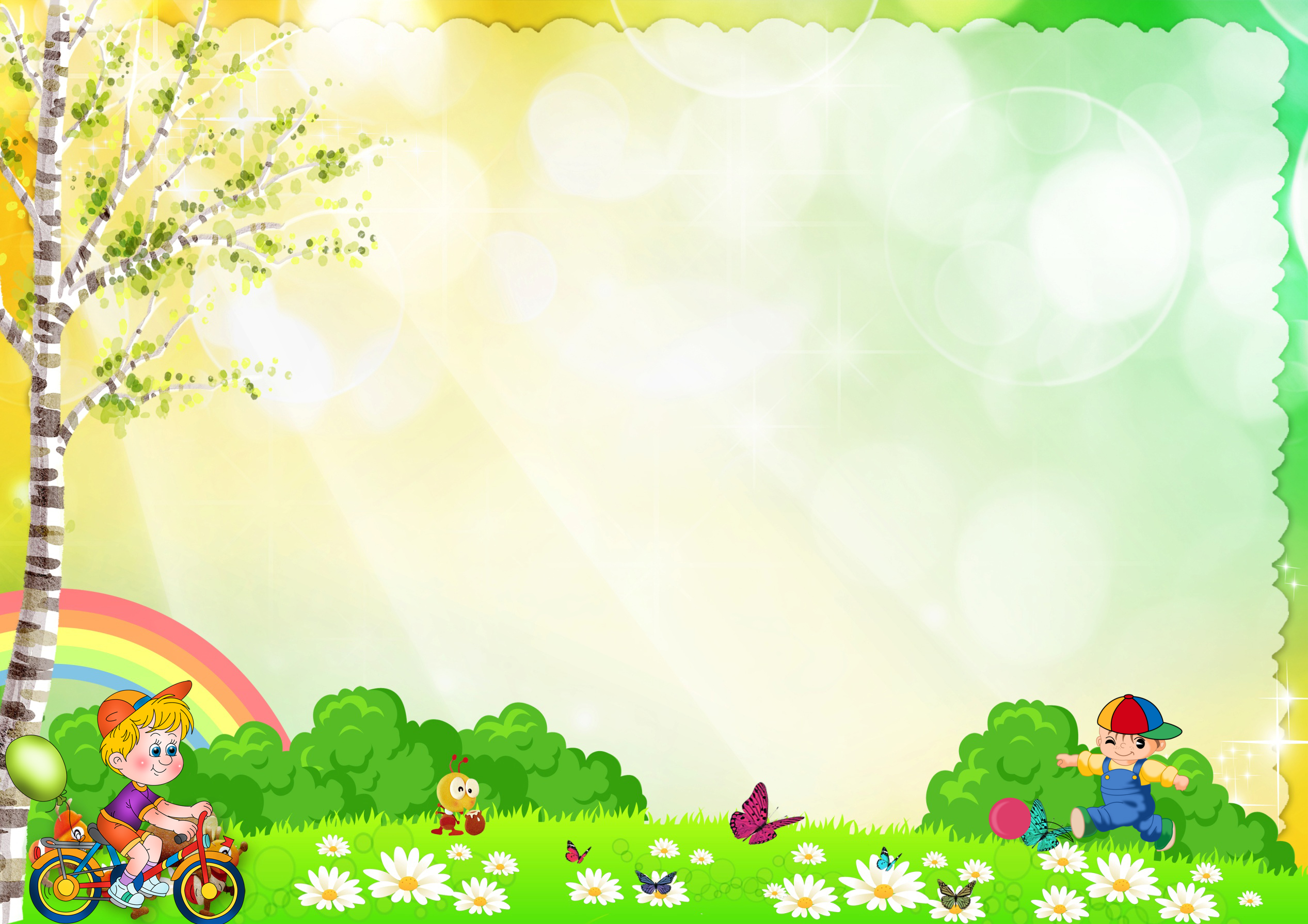 Оздоровительные мероприятия
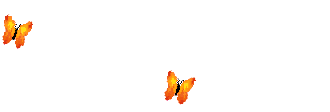 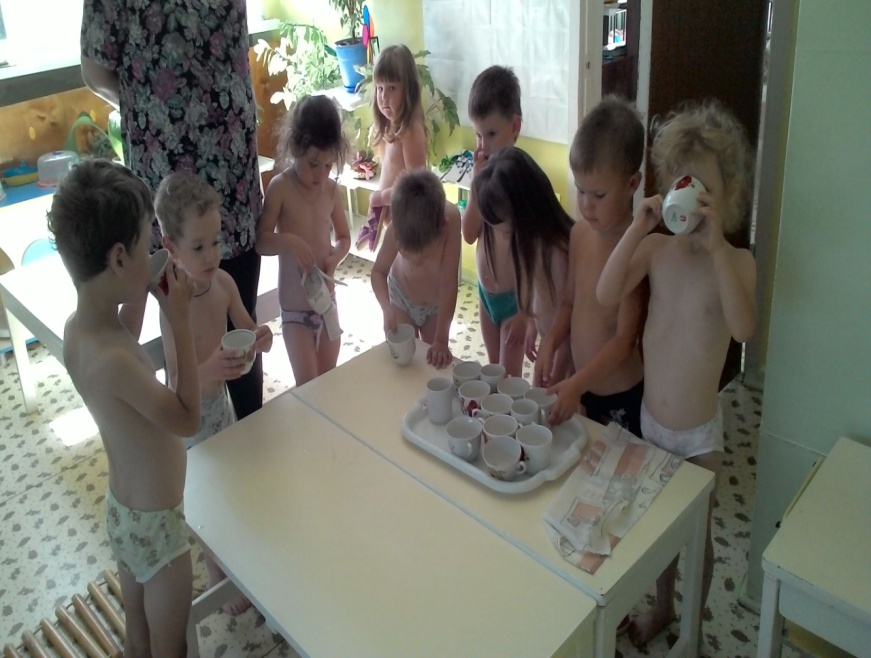 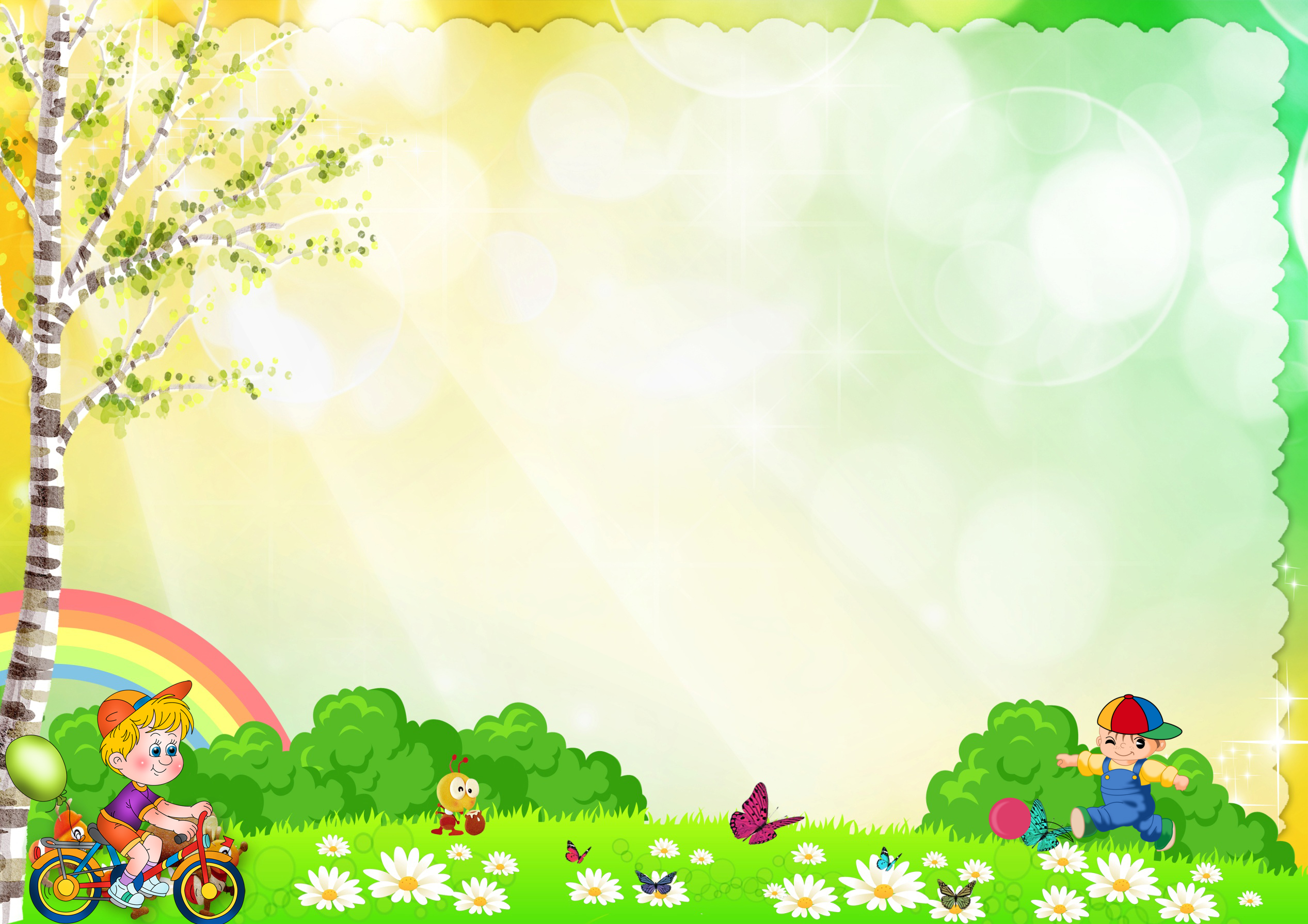 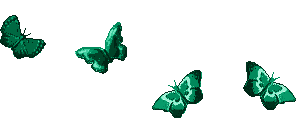 Прогулка
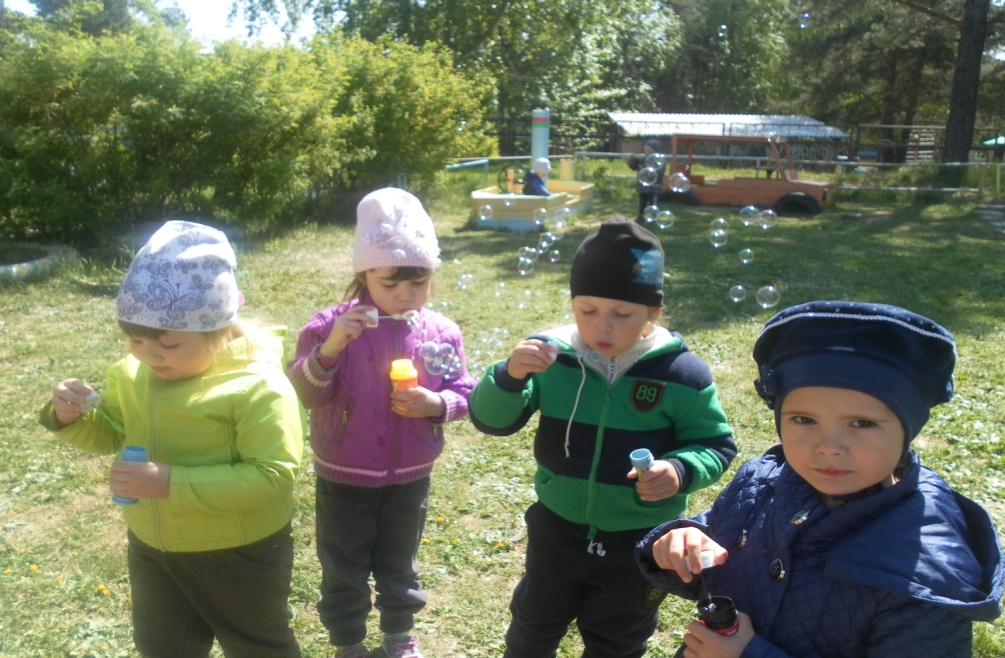 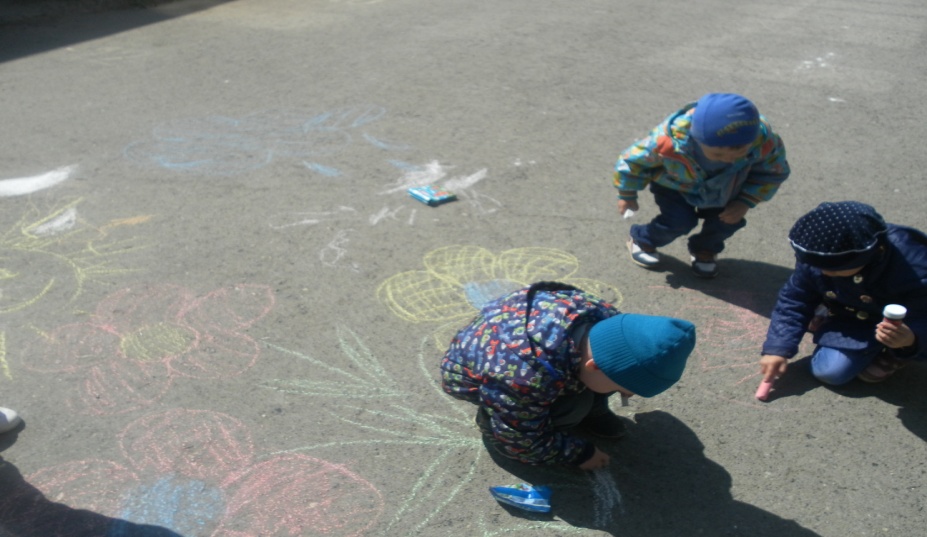 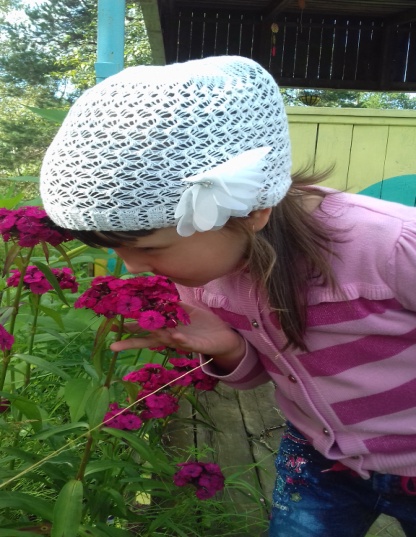 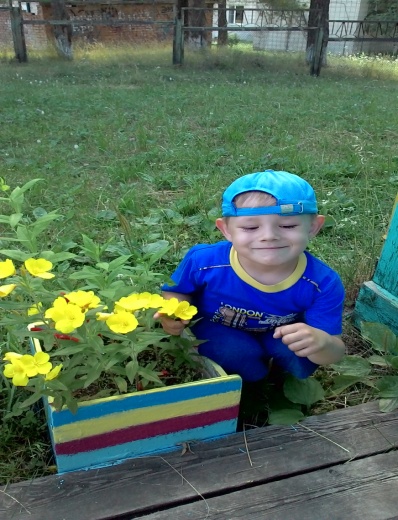 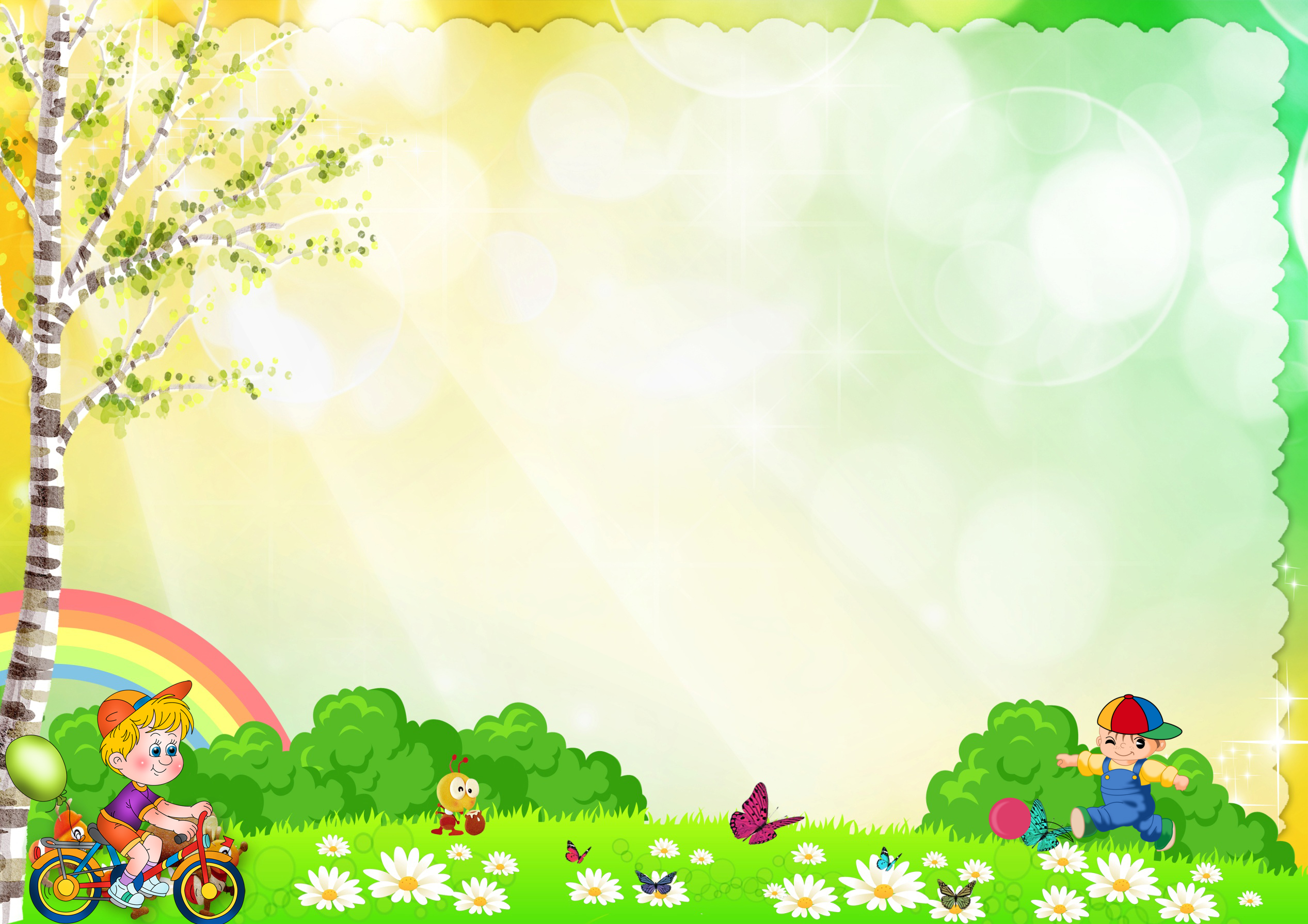 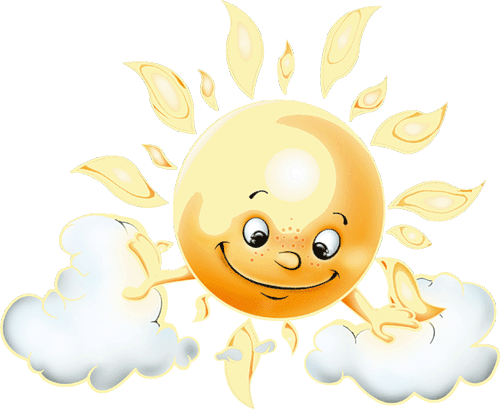 Весёлая прогулка
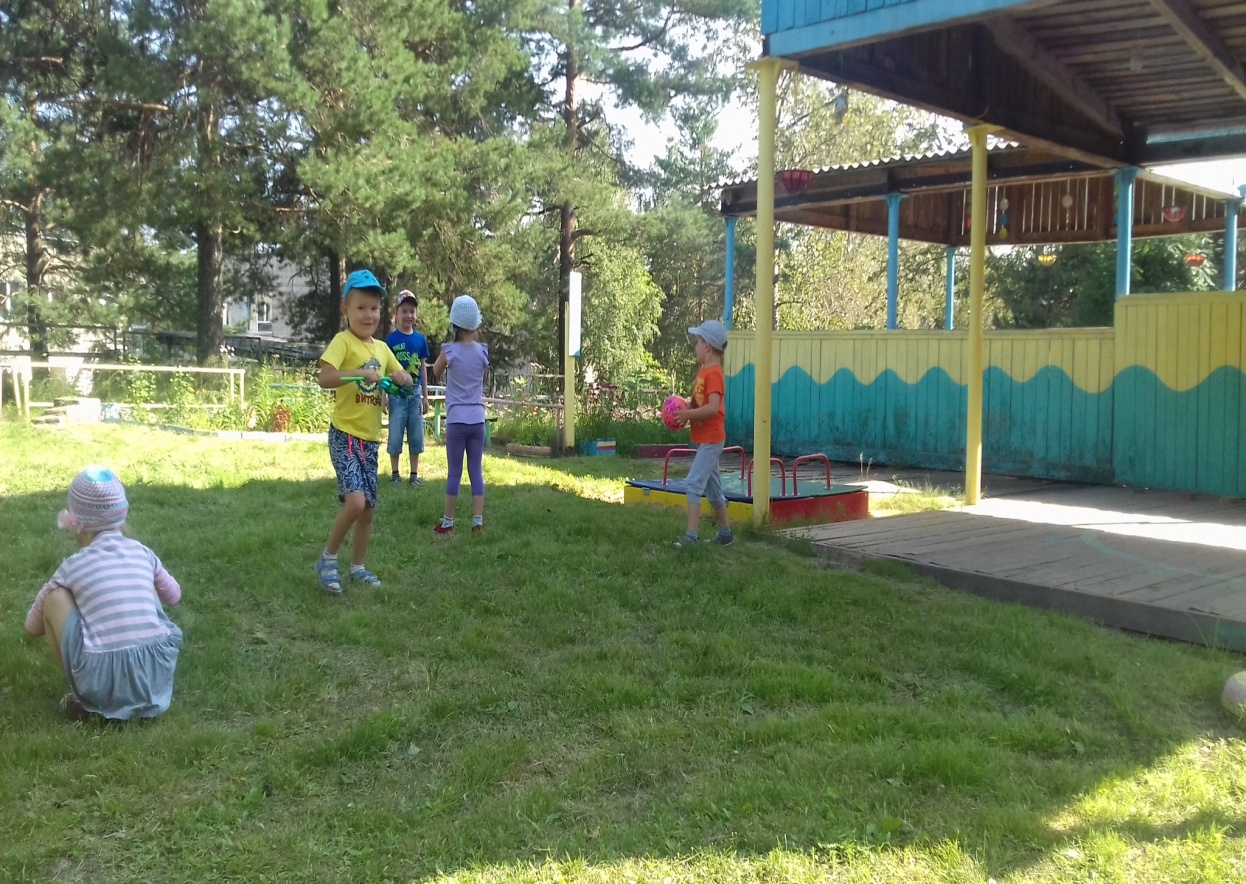 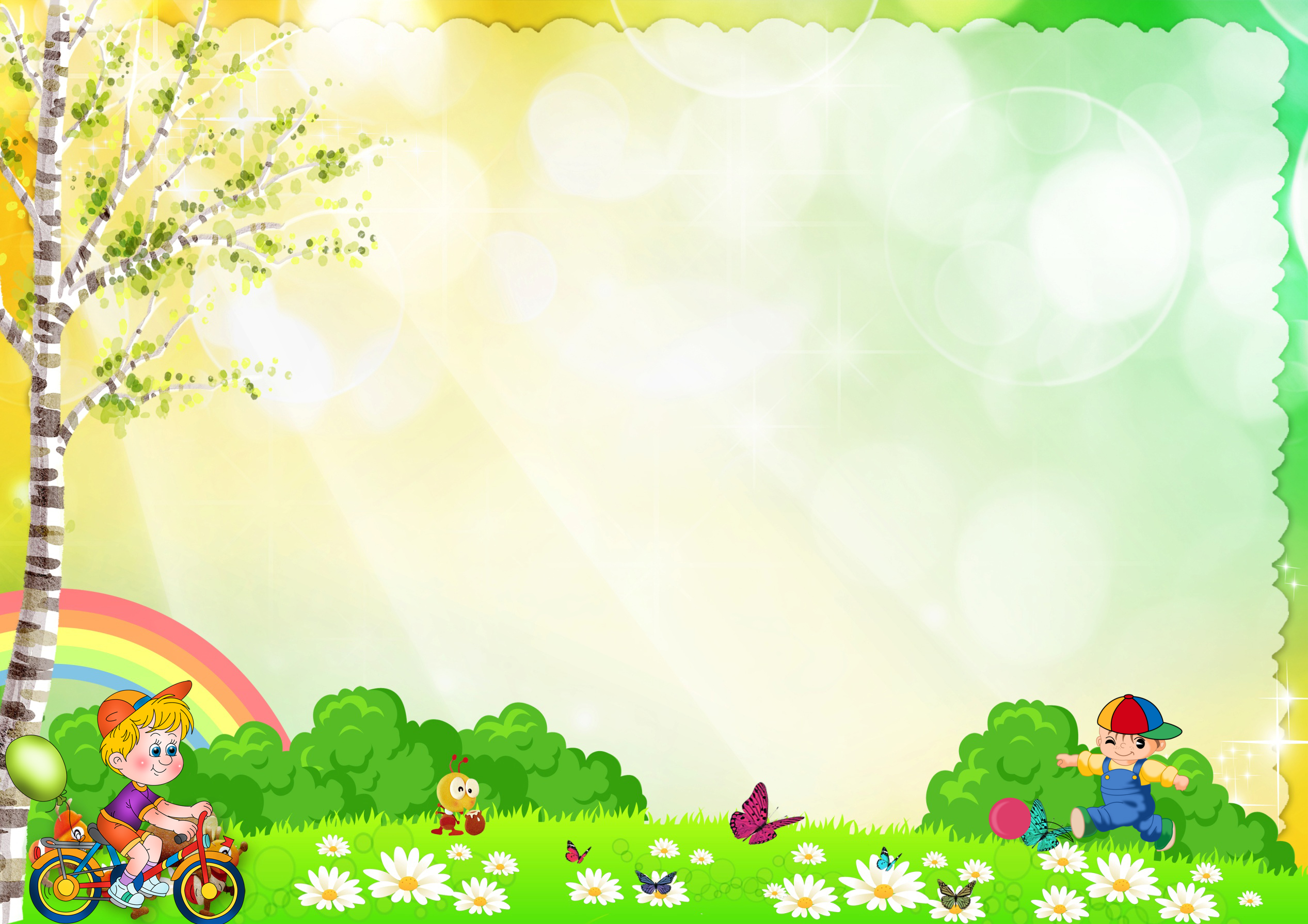 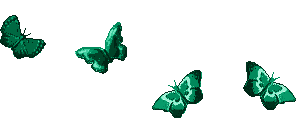 Экскурсия
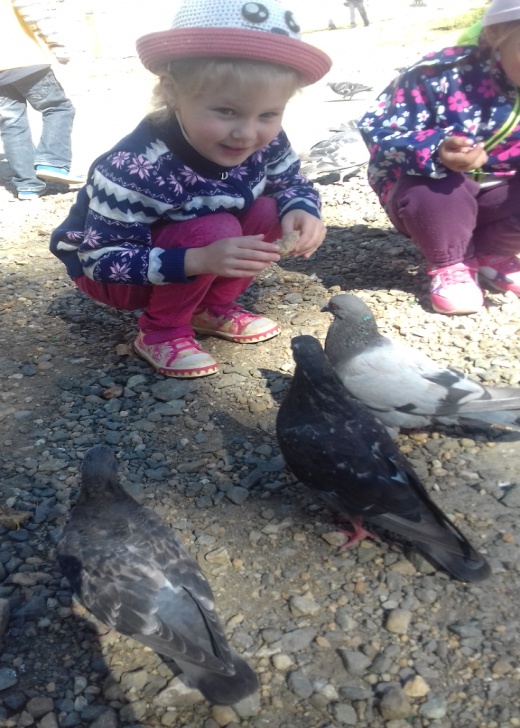 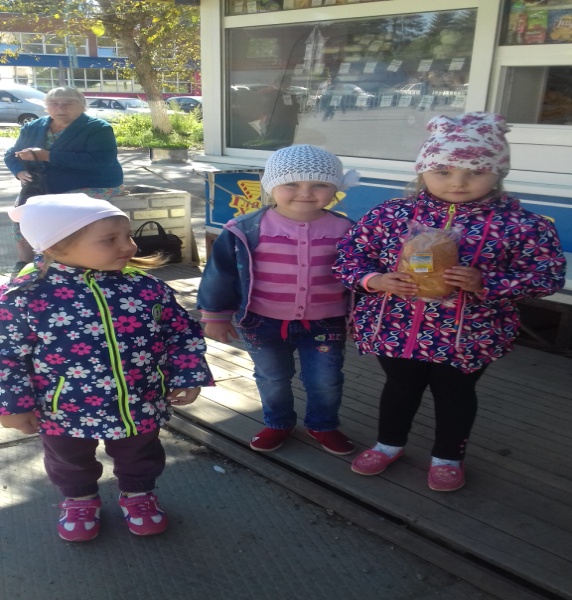 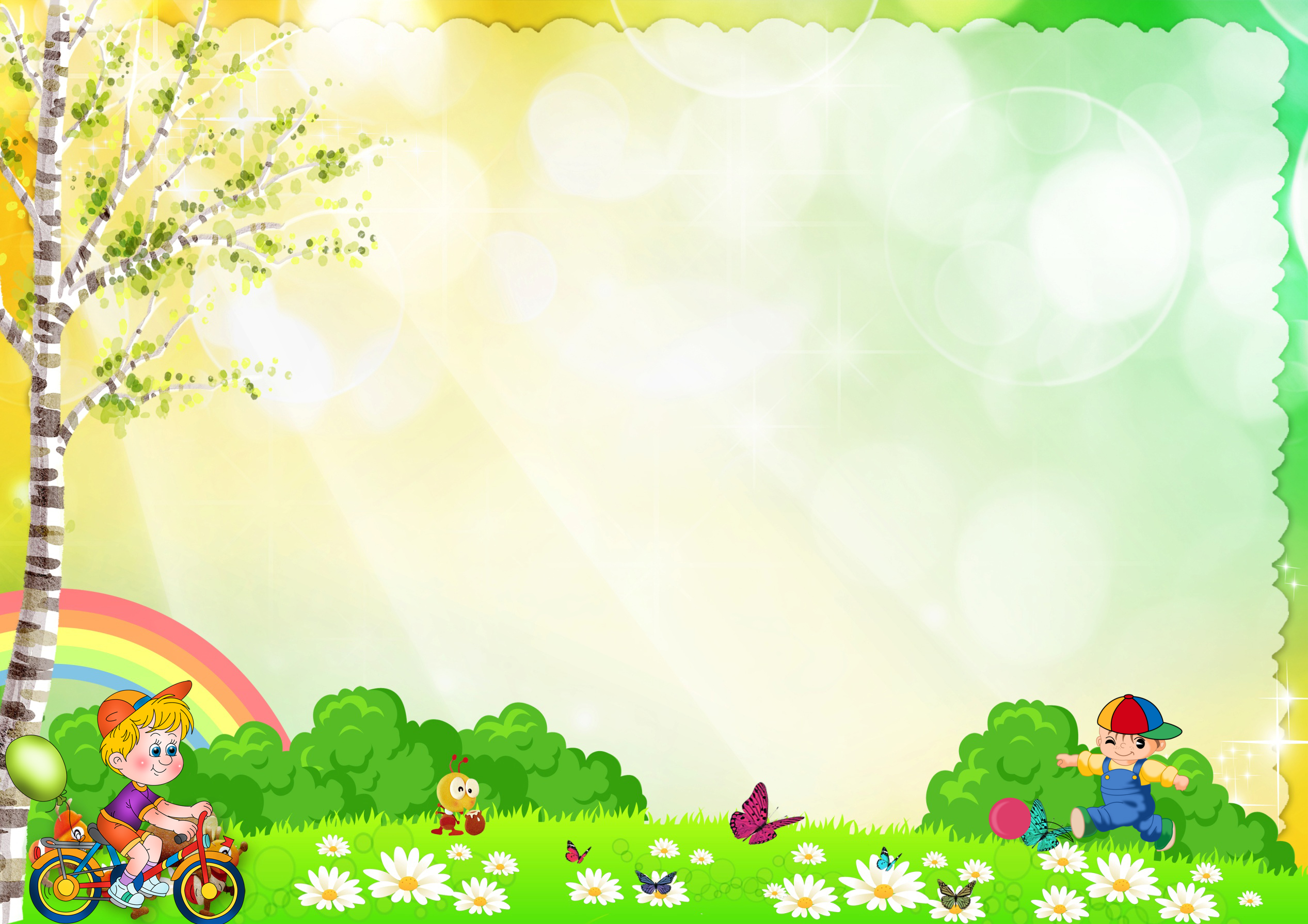 НОД (художественное творчество)
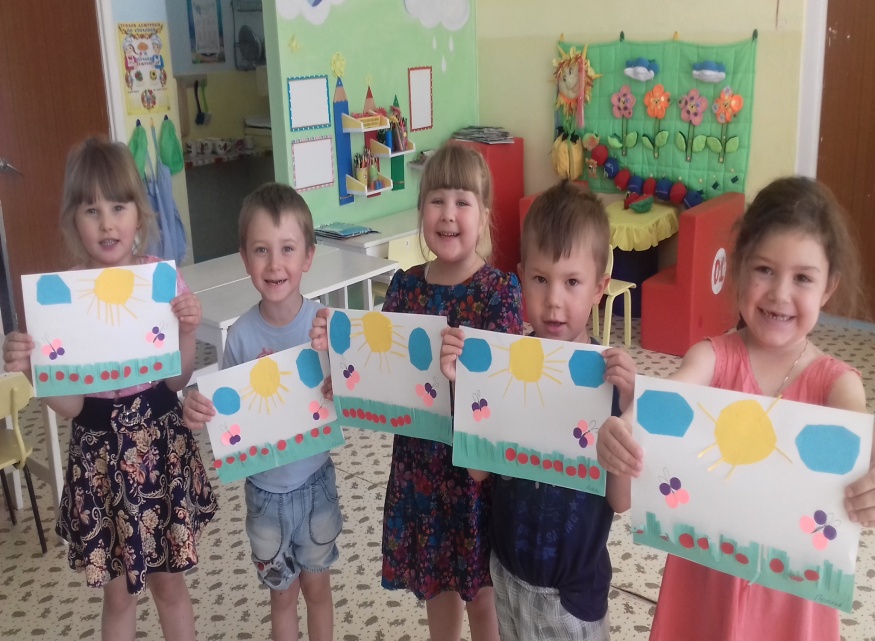 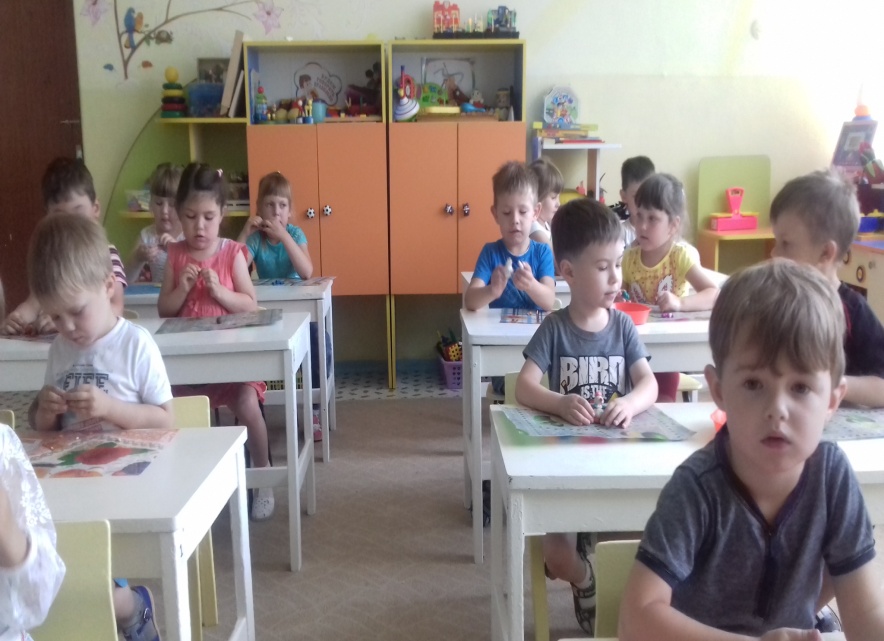 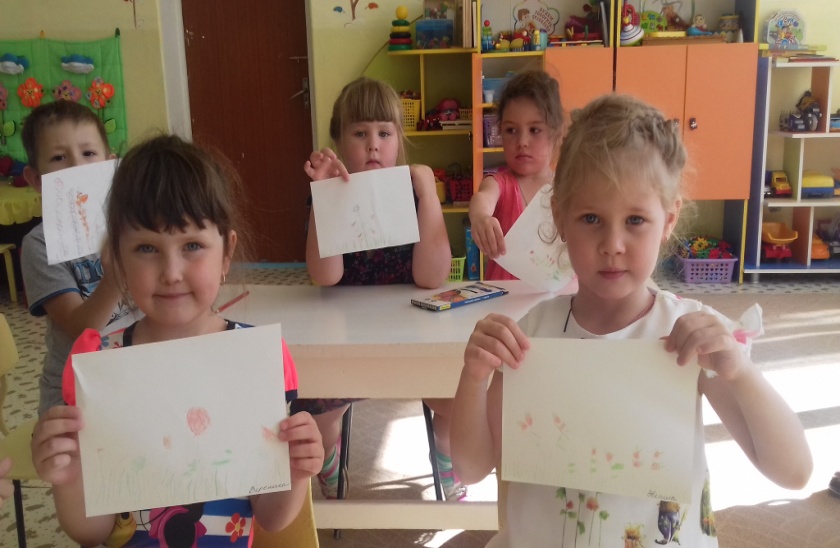 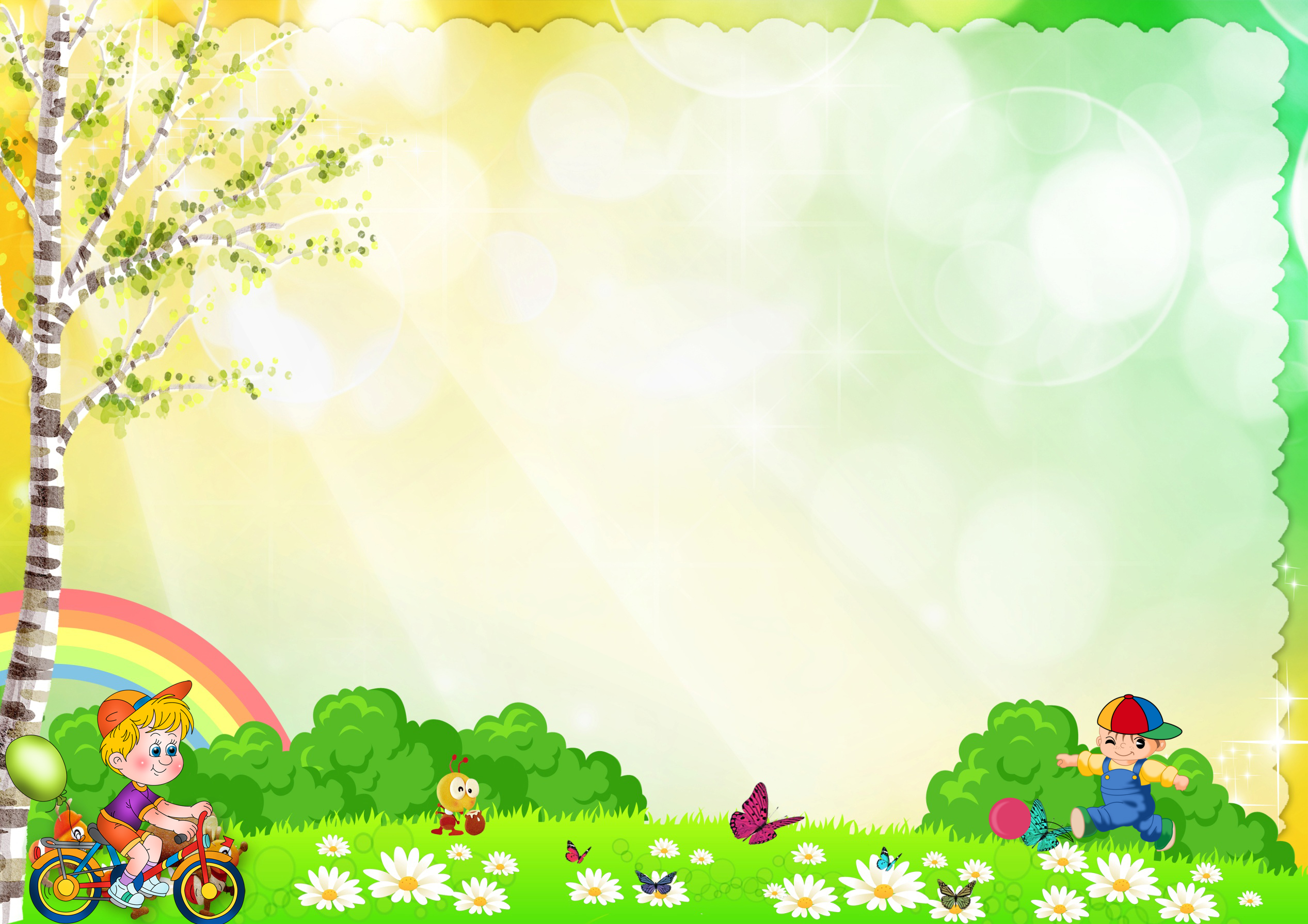 НОД (физо, конструирование)
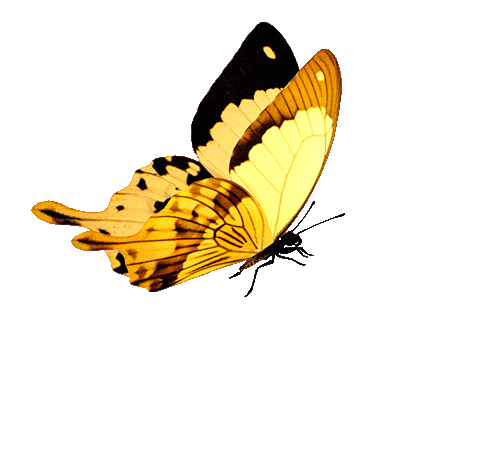 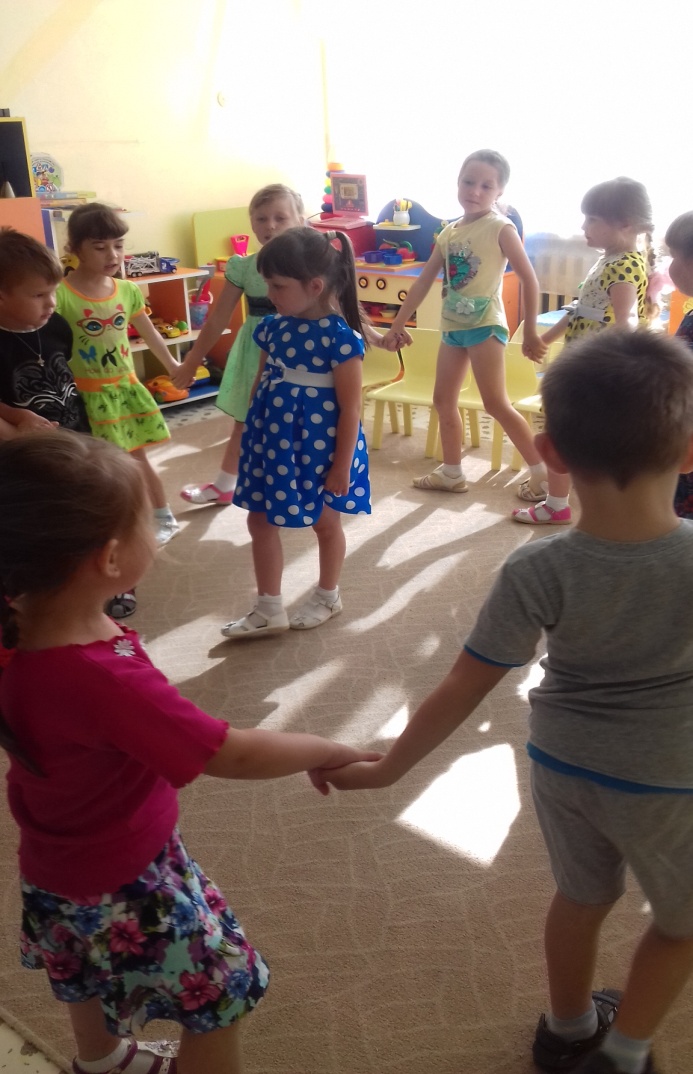 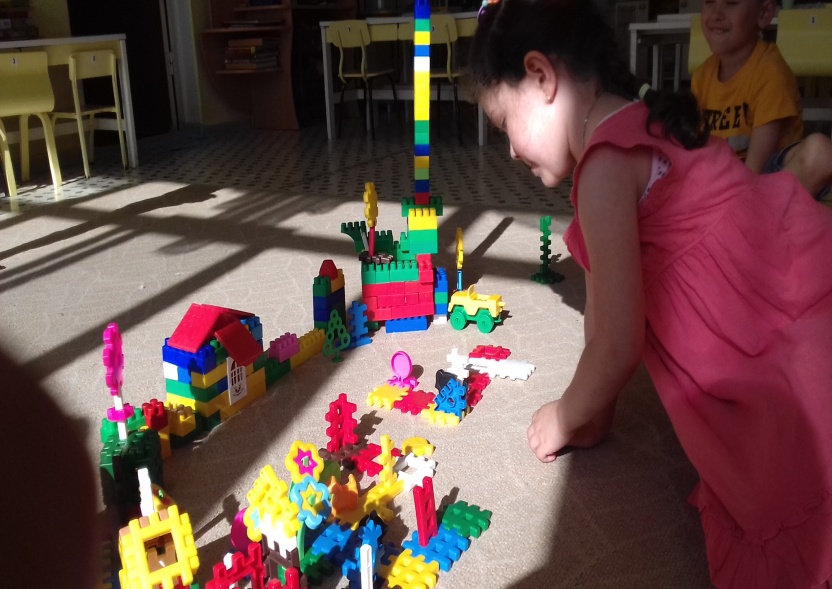 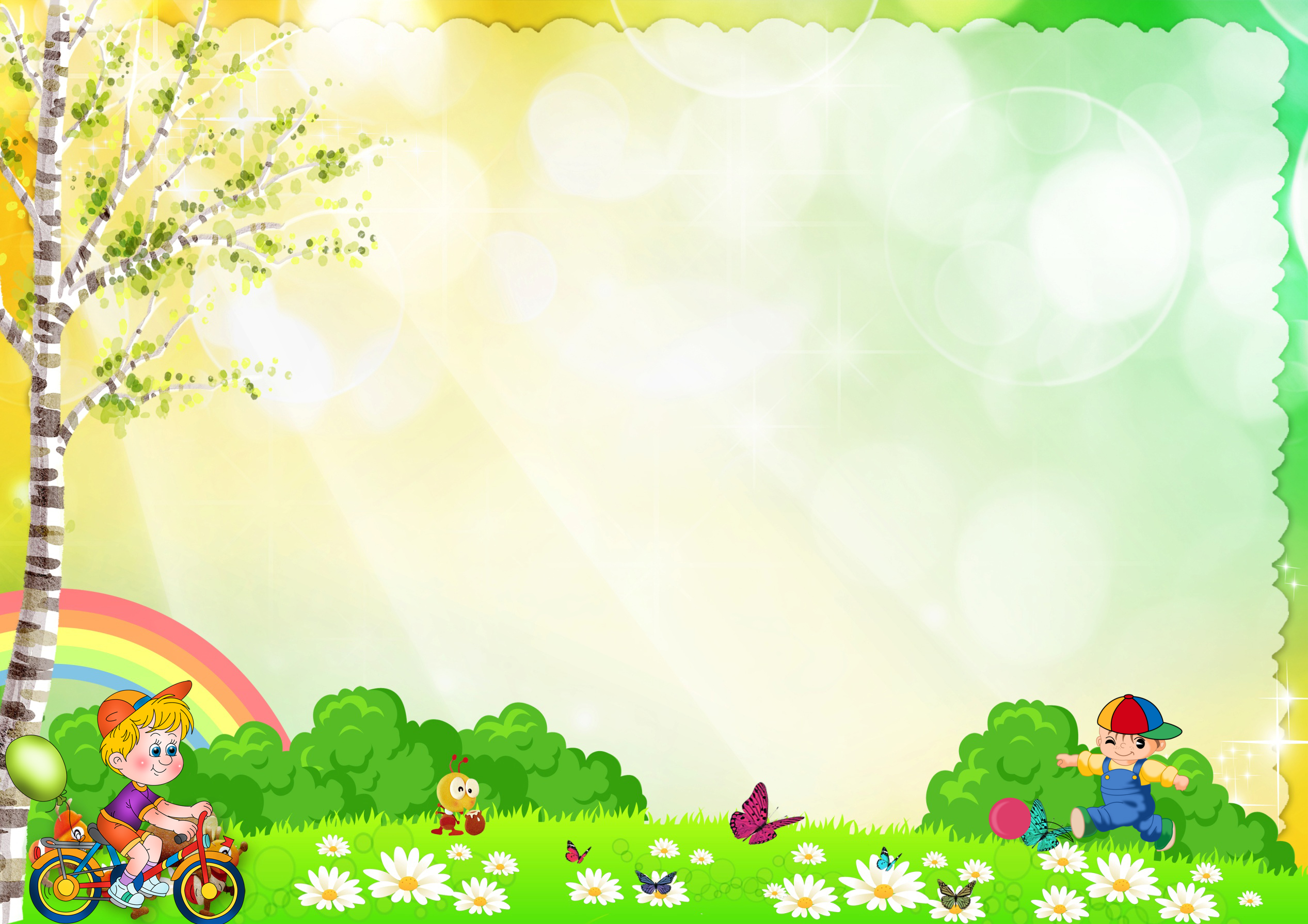 Развлечение по ПДД
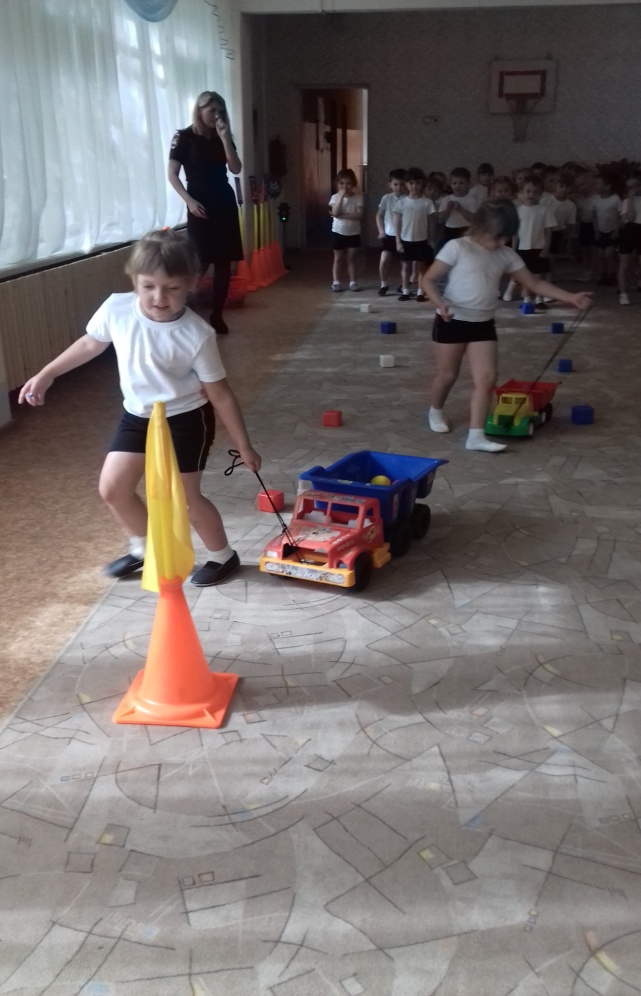 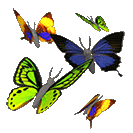 СПАСИБО ЗА ВНИМАНИЕ!!!
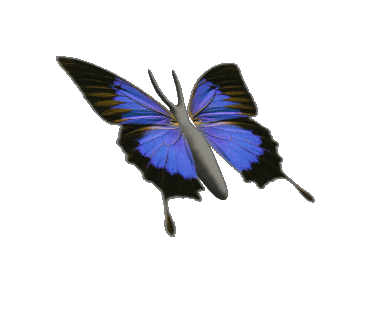